SECE: 	Sense Everything,		Control Everything
Omer Boyaci, Victoria Beltran and Henning Schulzrinne
SECE: 	Sense Everything,		Control Everything
SECE allows users to create services that combine 
	communication 
	calendaring
	location 
	devices in the physical world

SECE is an event-driven system 
that uses a high-level language 
to trigger action scripts, written in Tcl.
SECE: 	Examples of rules
SECE language syntax
every sunset {
	homelights on;
}

every week on WE at 6:00 PM{
	email irt_list “Pizza talk at 6:00 PM today.”;
} 

if my stock.google > 14 {
	sms me "google stock:"+[stock google];
}
SECE: 	Event-triggered actions
Events
Actions
Controlling the delivery of email
Routing phone calls
Updating social network status
Controlling actuators such as lights
Reminders (email, voice call, SMS)
Interacting with Internet services
Presence updates
Incoming calls
Email
Calendar entries
Sensor inputs
Location updates
SECE: 	The glue for Internet 			applications
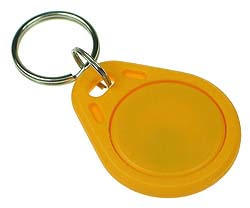 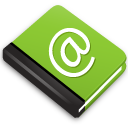 next appt.
GW
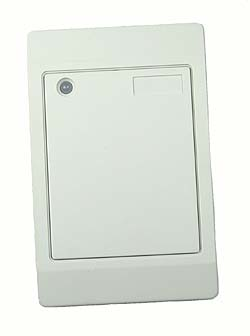 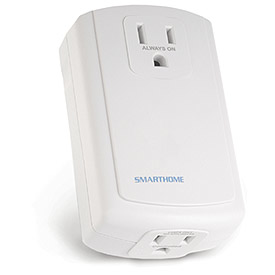 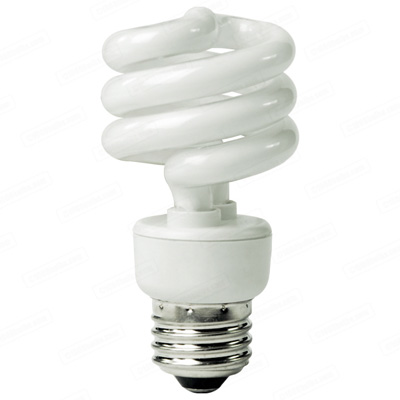 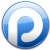 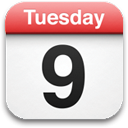 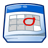 RFID
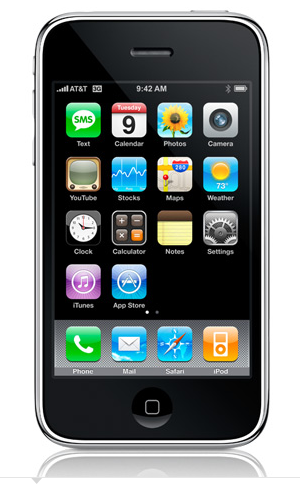 Alice  a@b.com,
	+1 212 555 1234
control appliances
SECE
GW
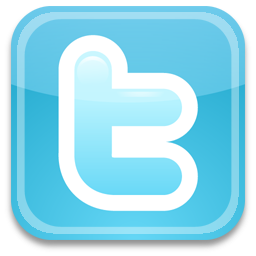 SUB/NOT
PIDF-LO, RPID,
others
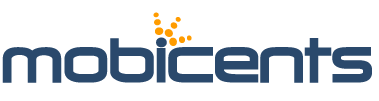 PUBLISH
PIDF-LO
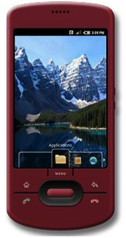 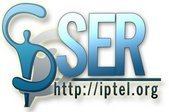 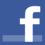 update SNs, SMS, email
GW
call state
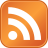 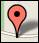 Call events, VM, SMS
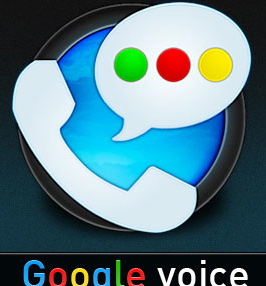 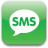 geocoding
travel time
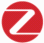 monitor energy
usage
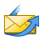 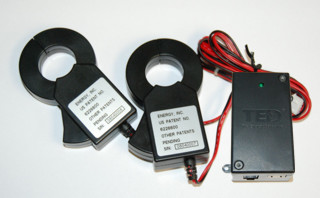 B2BUA
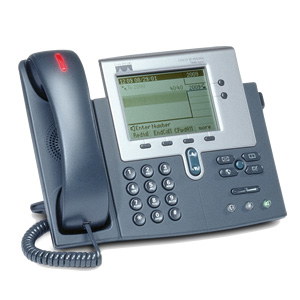 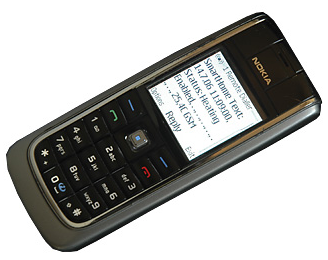 SECE: 	Software Modules
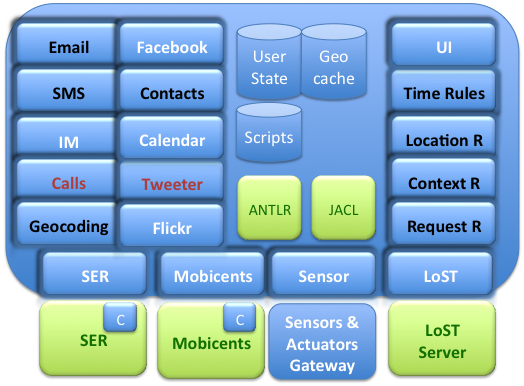 SECE: 	Time-based rules
Every day at 12:00 from 01/01/2010 until 04/01/2010 {
         email employees “lunch time”  “Location: 5th floor Dinning Room, Time: 12:30”      
}
BEGIN:VCALENDAR 
BEGIN:VEVENT 
DTSTART;TZID=America/New_York:20100101T120000 RRULE:FREQ=DAILY;BYHOUR=12;
                UNTIL=20100401T120000 
END:VEVENT 
END:VCALENDAR
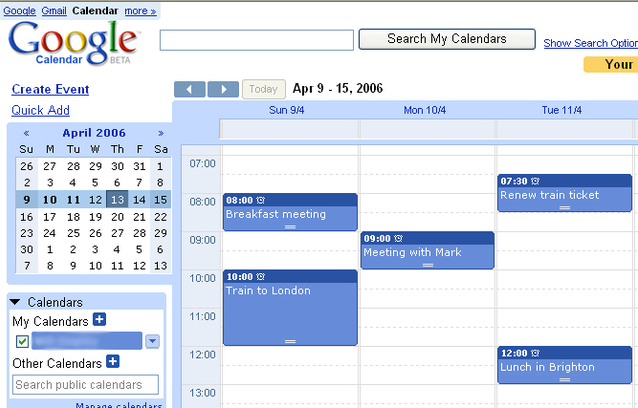 SECE
Export / Import
SECE: 	Time-based rules
Non-recurrent rules: A single event


on Anne's birthday at 12:00 am in anne.location{ sms anne "Happy 						Birthday!!! kisses. John" }
on dateExpr  (at timeExpr ) (in timezone) { body }
e.g Europe/Zurich
2011-12-31, 12/31/2011 
December 31, 2011
31th day of December, 2011 
300th day, 2011
2th MO of May, 2011
May 2th Monday, 2001
Last Sunday in 52th week, 2011
Christmas Day, 2011
Thanksgiving Day, 2011
1 day before Thanksgiving Day, 2011
sunrise
sunset
evening twilight
morning twilight
first working hour
last working hour
lunch break
SECE: 	Time-based rules
Recurrent rules: multiple events





every sunset { homelights on; }     “every day at sunset” 

every year on last Friday of January, March, June at last working hour except August { backup; } 

every day at 10 minutes before lunch break from September 1, 2010 until Dec 24, 2010 { sms group-list "Lunch time! Let’s meet in 5 minutes";} 

every last monthly day { email me "Reminder: Check the students’ monthly reports”;}

every WE at 6:00 PM from 10/1/09 until May 12, 2010 except 3th WE of Feb,  including first day of June, 2010 {  email irt-list "reminder: weekly meeting today at 6:00 PM"; }
every freq (on dateExpr)  (at timeExpr ) (in timezone) (from dateExpr ) (until dateExpr ) (for num times| timeUnits) (during period) (except dateExprList) (including dateExprList)  { body }
SECE: 	Time-based rules
Recurrent rules: multiple events in particular hours
 
every hour on 01/01/2011 at 9, 17 hours at 30 minutes at 40, 45 seconds 
		 events at 9:30:40,  9:30:45,  17:30:40  and  17:30:45 

every hour on first monthly day in working hours until January 1, 2011 except July, August, first day of June, 9:00 

every 15 minutes in lunch break

every 30 minutes on MO from 8:00 to 18:00 from 15th day of August until first Monday of September
SECE: 	Context-based rules
What’s context?
Presence information  IETF SIMPLE specifications
Sensor information

if bob's activity is idle { call bob }
If bob@domain.com’s status equals working { alarm me }
If bob.placetype is home { sms bob “water the plants”; }
if my stock.google > 14 {sms me "google stock:"+[stock google]  }
If me.office.temperature < 50 {  ac off; }
If anne.location.civic changed { email me “Anne’s civic location:”+[status anne location.civic]
if context operator (value) { body }
SECE: 	Context-based rules
Tree-like data structure
bob
activity
office
phone
placeis
status
bob.activity
temperature
work
home
text
video
audio
bob.phone.work
bob.placeis.audio
SECE: 	Sensor and actuators
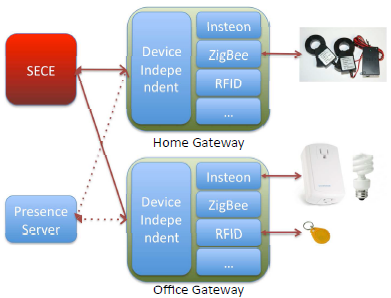 Sensors     : smoke, light, humidity, motion, temperature  and RFID Readers 
Actuators: networked devices and actuators such as lights, cameras, sprinklers, heaters, and air conditioners.
Sensor description: basic RDF ontology 
(Resource Description Framework)
if my warehouse.motion equals true {
	sms me "person in the warehouse."
}
if my office.smoke equals true {
	sprinklers on;
	sms me "fire in the office";
	call_tts fire-department "fire in the "+[get me.office.address];
	electrical-appliances off;
}
SECE: 	Location-based rules
bob near "Columbia University”
me near  40.807,-73.963

tom within 5 miles of me 
me within 3 miles of ”2960 Broadway, New York, 10027” 

tom in “Rockefeller center”
Me outside of “Manhattan”

bob moved 1.5 miles

Place types and user-defined locations:

me near a post office
Anne in a museum
me near  my tennis club
user operator  location { body }
SECE: 	Location-based rules		(Geographical database)
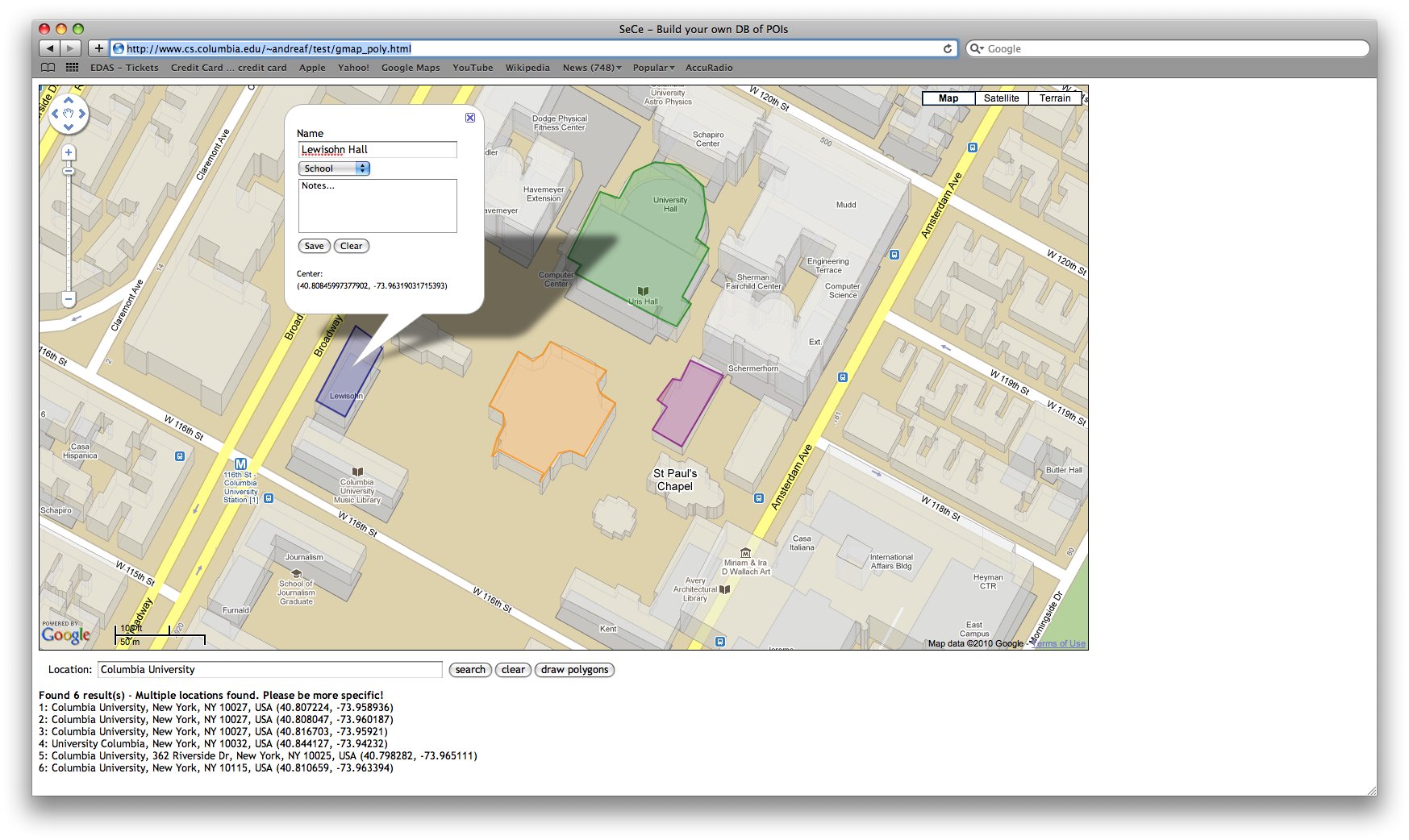 SECE: 	Location-based rules
(user, op, location)
SECE
Server
LoST
Server
LOST REPLY
Geographical 
database
Location rule
PUBLISH
SECE
Server
LOST REPLY
LoST
Server
Presence
Server
NOTIFY
LOST QUERY
location=civic info
LOST QUERY
location=place type
geo-cache
location=user
location=civic info
SECE User
geo-cache
Presence database
SECE: 	Request-based rules
Event: call, im, sms*, voicemail*, email (*only incoming)
incoming|outgoing event  from  user|address to address { body }
missed call  from  user|address to address { body }
received call  from  user|address to address { body }
incoming call { 
      if { [my activity] == "on-the-phone"} forward sip:bob@example.com
} 
outgoing call {
    if {[outgoing destination] == "18003456789"} modify_call destination 12129397054
} 
incoming call from Anne {
       if {[my location] != "office"} auto_answer audio no_office.au –record
} 
incoming im {
     sms me [incoming from]+" sent an im:"+[incoming content]
}
SECE: 	Request-based rules			(SER SIP Server)
Control: Accept, reject, redirect, forward calls based on variety of SECE signals
Integration: Calendar, address book, PSTN, Google Voice, SMS, location, Text-to-speech, Voicemail)
Simplicity: Natural, easy to learn scripting language
Flexibility: Input from a variety of SECE components  involved in call handling
Automation: Scripts for recurring tasks (setup a conf. call based on calendar)
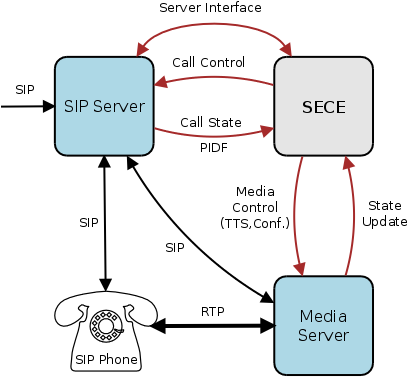 “On mom's birthday, call mom when I am home and near phone.”
“Setup a conference call, enter password, invite people, ring desk phone.”
“If driving and incoming call, play “user driving” and redirect to voicemail.”
“If desk phone ringing and not in room, send SMS with caller's number.”
SECE: Next steps…
Integrate SER server

Integrate LoST server and geodatabase

Finish Address Book functionality

Finish request-based incoming rules

Implement request-based outgoing rules

Calendar interface

Facebook interface